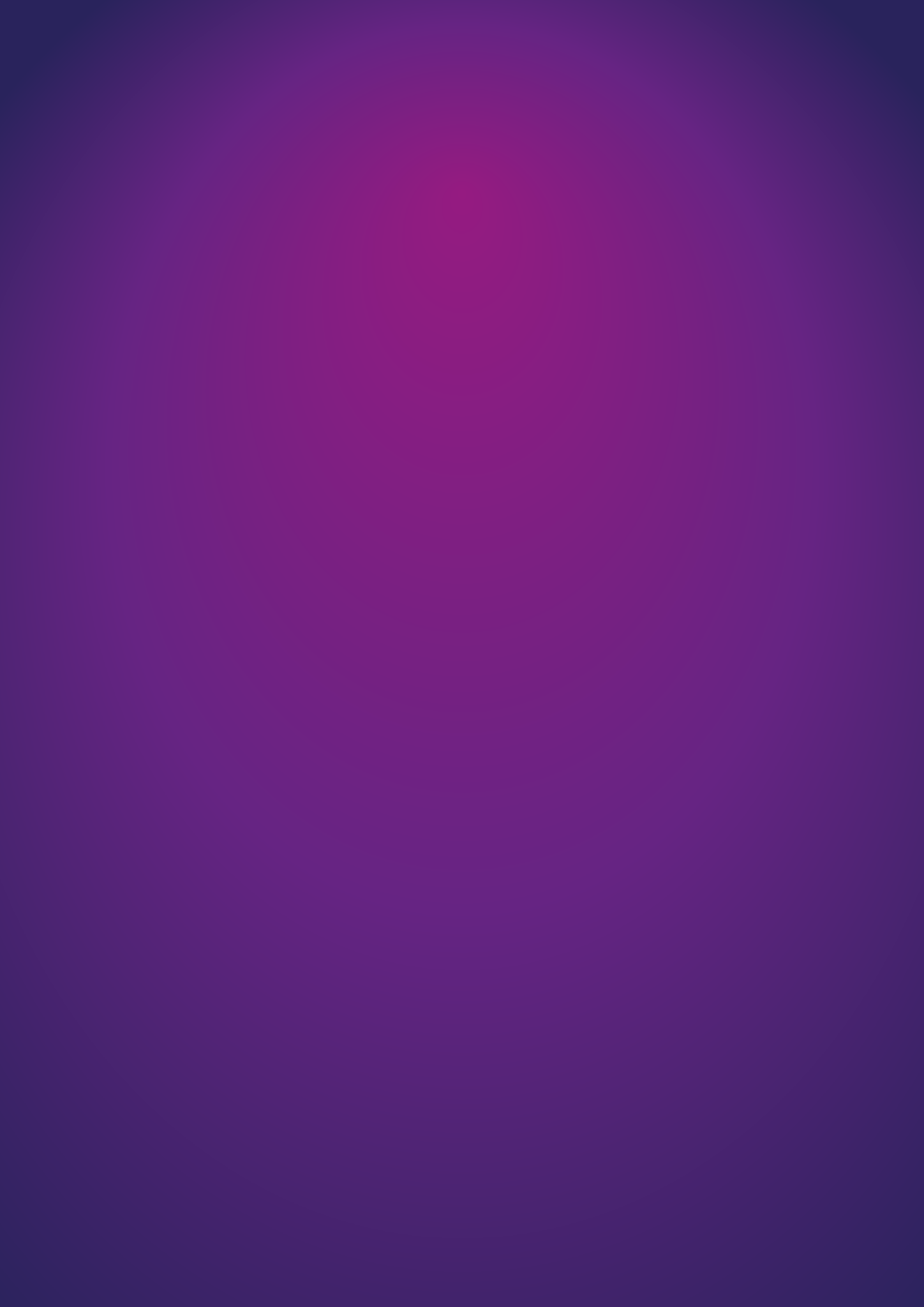 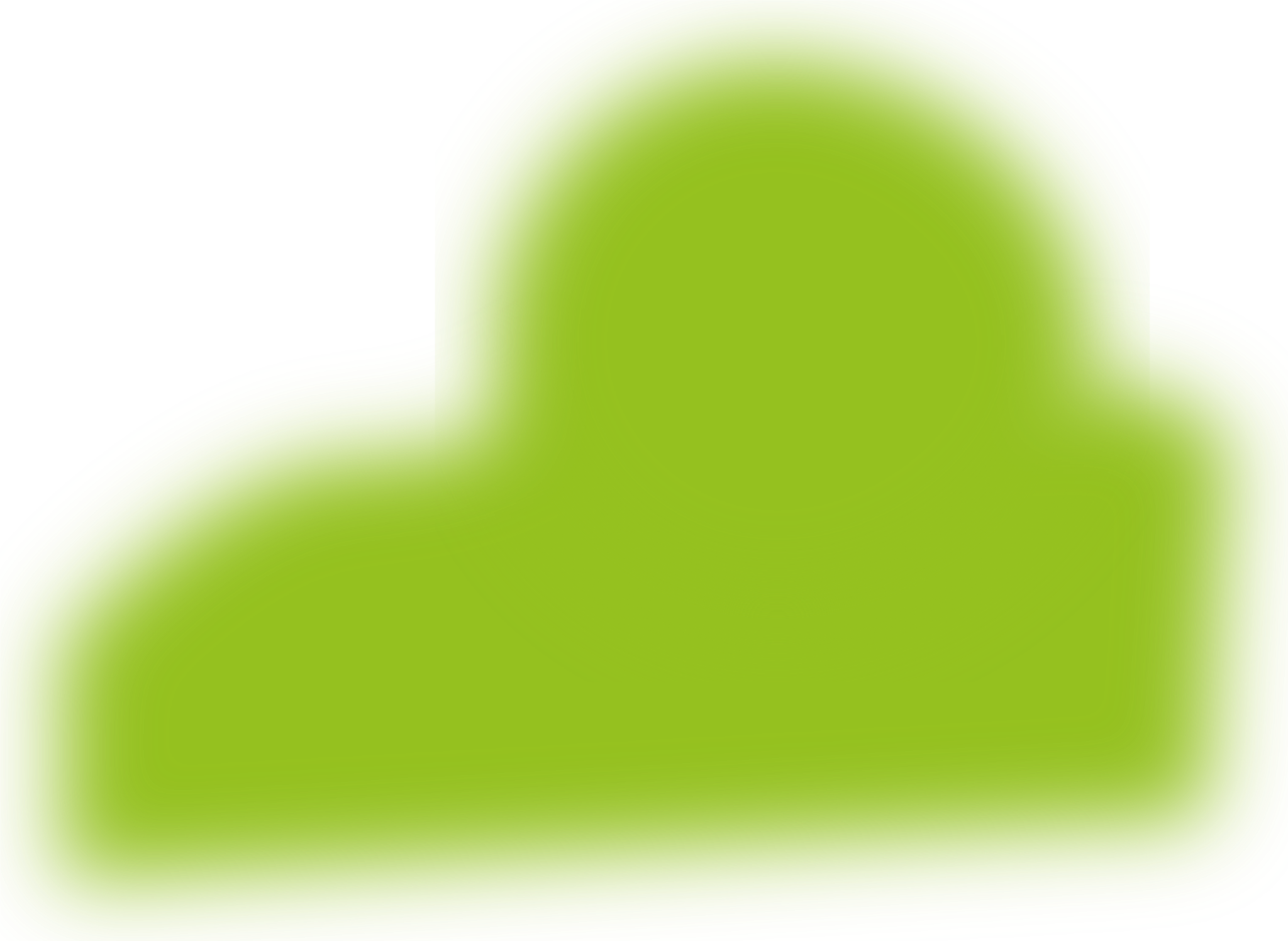 Halloween
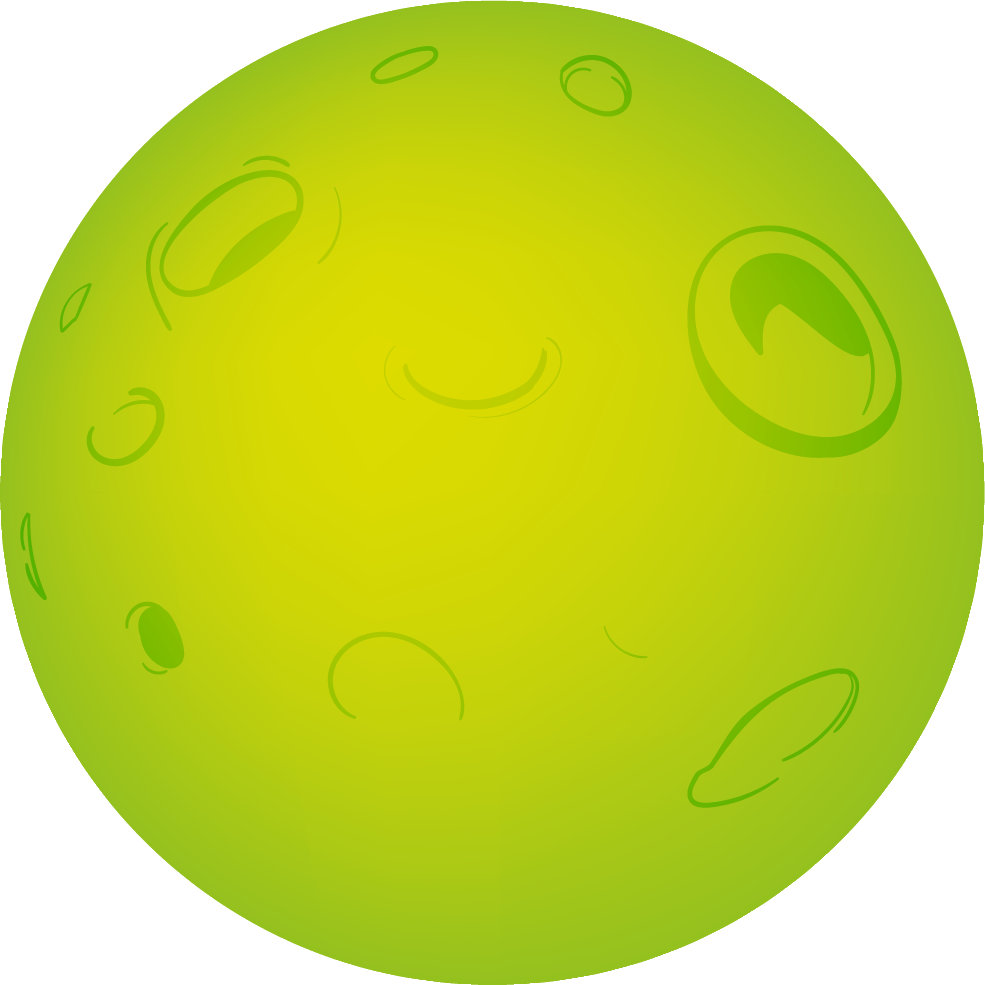 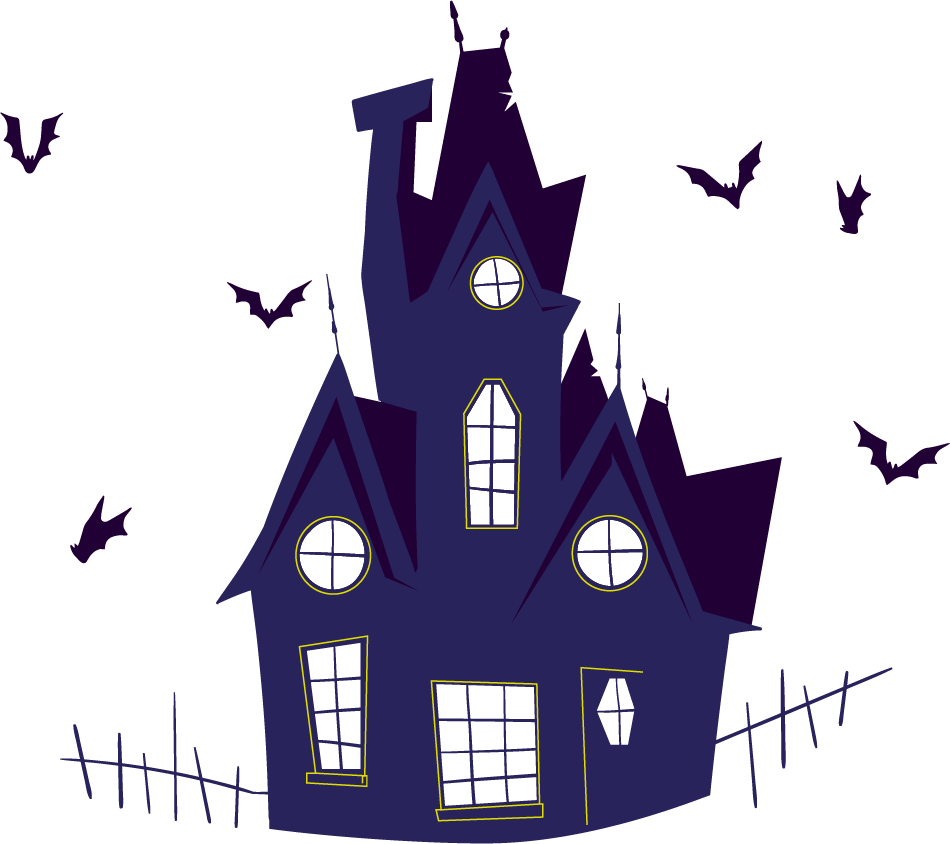 Sales
50% OFF
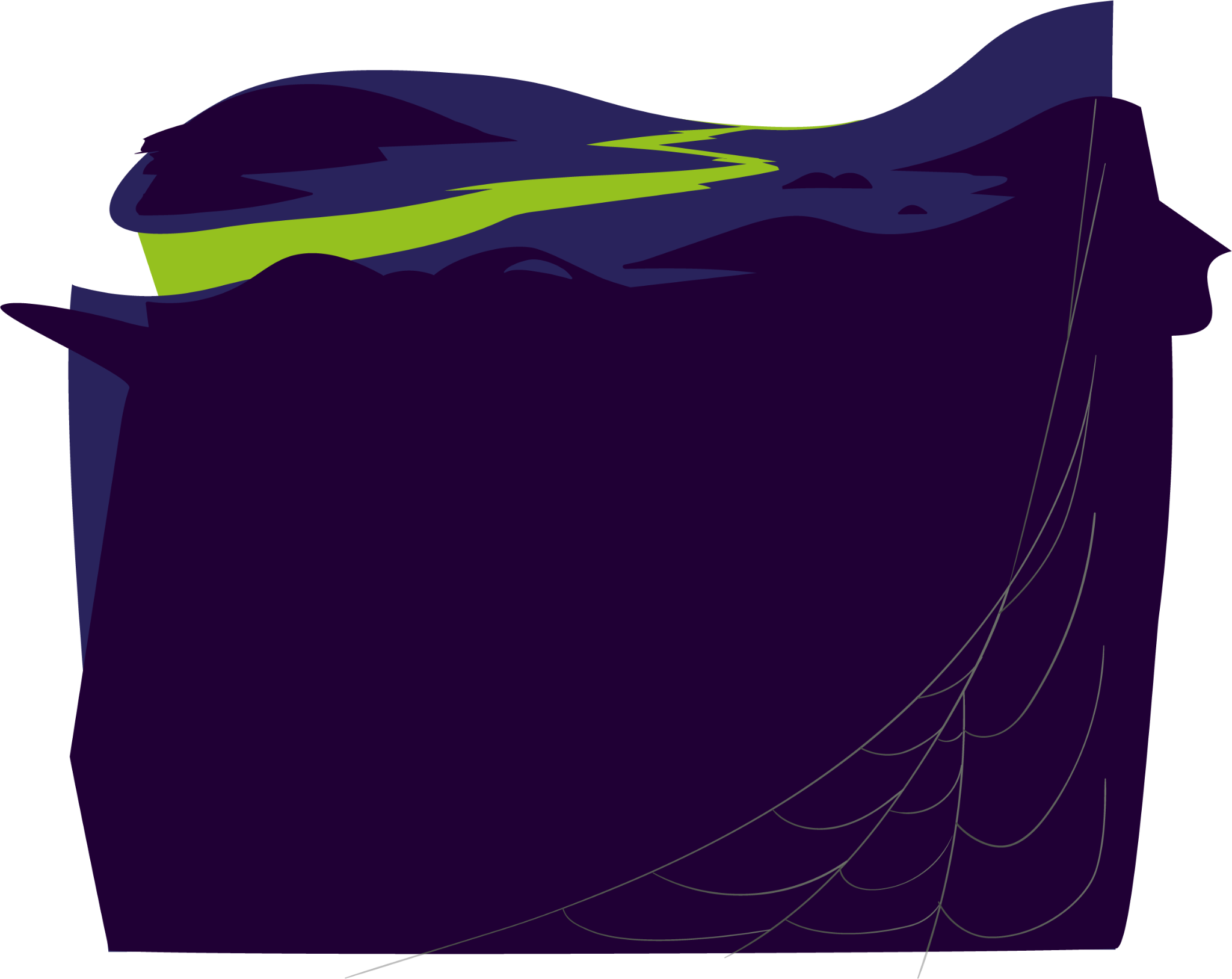 USE CODE: MONSTERS
THE Jacket OF FRANKENSTEIN
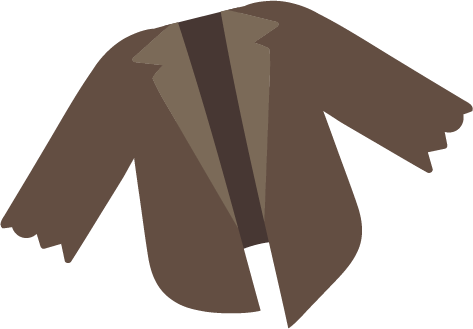 THE HAT OF 
THE WITCH
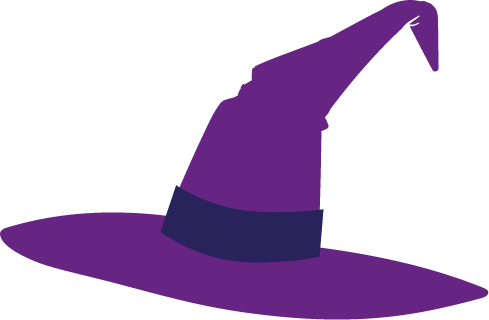 Take them before monsters do and be the best version of yourself this HALLOWEEN